Pediatric Head Trauma
Deb Updegraff RN, MSN, PNP, CNS, CCRN Clinical Nurse Specialist
LPCH PICU
1/09
updegraff
Stats
Trauma:  leading cause of death in children and adolescents > 1 year of age

Head Injury:
 accounts for 80% of all trauma
75- 97% trauma deaths
5% of these are dead at the site
Stats
Traumatic Brain Injury  (TBI) insult to the brain from an external mechanical force possibly leading to permanent or temporary impairment of neurologic function.

 10-20 % with moderate to severe short term memory problems and delayed response times
> 50% will have permanent neurologic deficits
5- 10 % will end up in long term care facilities
Common Causes
Motor vehicle accidents: (27-37% of cases)
Ages:  less than 15 years  usually a pedestrian or bicyclist
Ages:  15-19 years are passengers, alcohol common
 
Falls: (24% of  cases)  common ages < 4 years

Assaults and firearms:  (10% of cases) 

Recreational Activities: ages 10-14 (21% of cases)

Child abuse: ages < 2 years  (24% of brain injury)
Stats
Males 2X more likely than females

African American males account for majority
of firearms related head trauma
Minor Head Trauma
> 95,000 children seen in ERs each year
	
One of the most frequent reasons to visit MD
Minor Closed Head Injury
No Loss of Consciousness
1/5000 adults require medical intervention

Good History and Physical 

Evaluate at home ok with reliable caregiver
Minor Head Injury
Loss of Consciousness and /or
 seizures, prolonged N & V and HA 

2-5% will have injury requiring medical intervention
Most MDs will have child in the CT scan
Pros and Cons of CT
If child needs sedation or anesthesia to obtain an accurate CT scan, MD will weigh the benefits and might decide to monitor child in the hospital or at home with a reliable care giver.
What Happens
Pediatric brain more susceptible to certain types of injury
Larger in proportion to BSA
Depends on ligaments vs. bones for support
Higher water content 88% vs. 77% - more prone to acceleration deceleration injury 
Un-myelinated brain : more susceptible to shear injuries
Primary Injuries
Scalp injuries
Skull fractures
Concussions
Contusions
Intracranial hemorrhages
Penetrating injuries
Diffuse axonal injuries
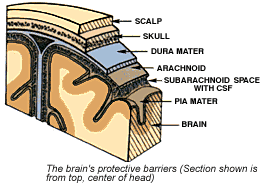 Concussion
Transient Loss of Consciousness
Infants and young children is common to have post traumatic seizures, somnolence, vomiting
Older children have post traumatic amnesia
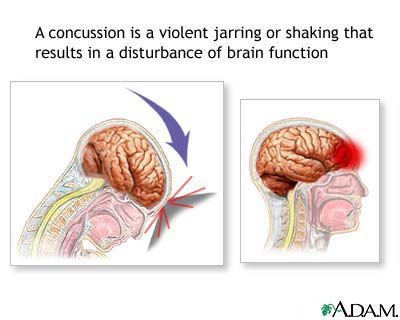 Direct injury to the brain parenchyma as it is impacted on
 the bony protuberances of the skull
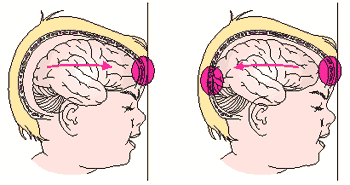 In children the skull is compliant and easily deformed.  Impacts 
result in a “coup Injury” intracranial hemorrhage may result from
shearing of the vascular structures.
Contusion
Bruising or tearing of the brain tissue

Temporal and frontal lobes are most vulnerable  due to anatomic relationship to bony protuberances in the skull
.
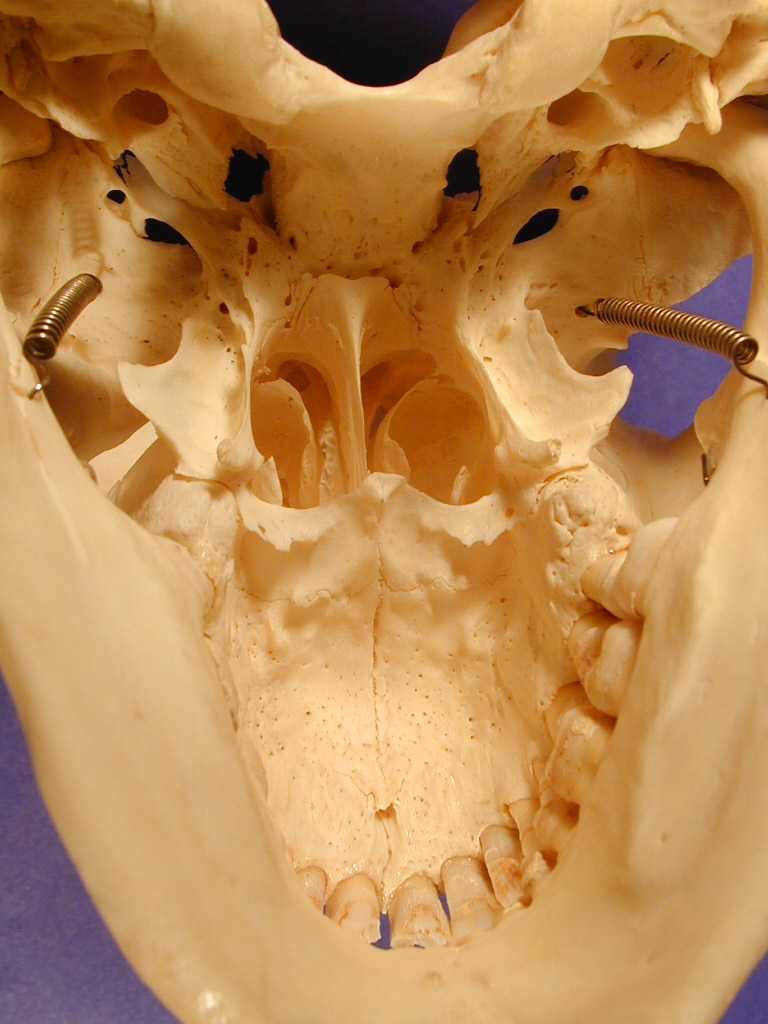 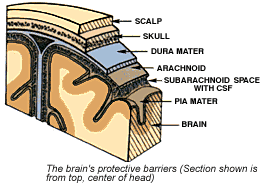 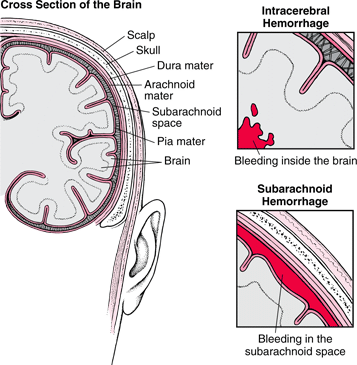 Subarachnoid hemorrhage is the most common and
results from the disruption of the small vessels on the
 cerebral cortex
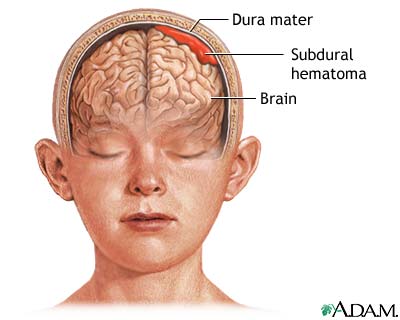 Subdural hematoma result from tearing or laceration of veins across the dura 
during acceleration-deceleration forces.  Usually associated with severe brain injury 
with progressive neurologic deterioration.
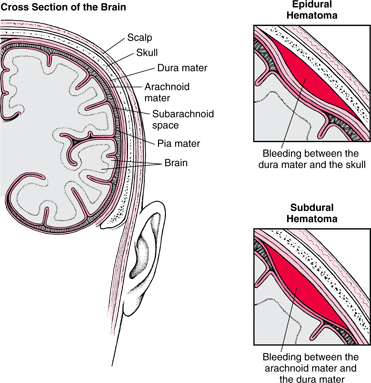 Epidural hematoma occurs secondary to a laceration of a vein or an artery.  
Hemorrhages of arterial origin peak size by 6 hours, venous origin may grow
over  24 hours or more.
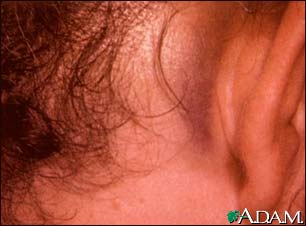 Basilar skull fracture
Penetrating wound to skull 
Neurosurgical emergency
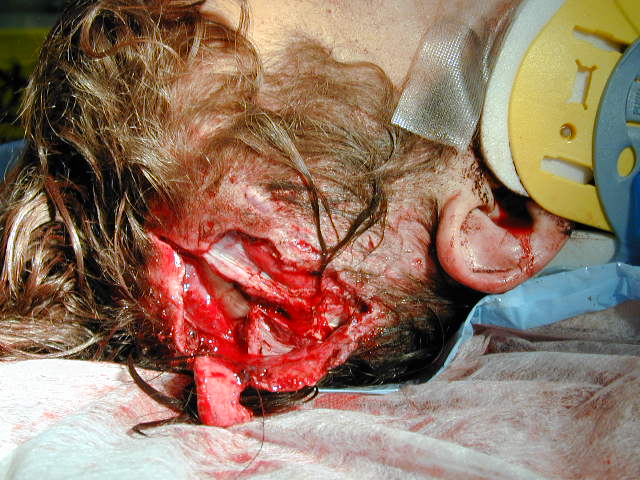 Fatal hemorrhaging can ensue
Diffuse axonal injury
Severe rapid acceleration-deceleration forces
Prognosis for recovery poor
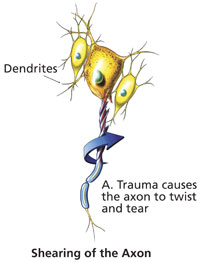 CT scanning
Rapid diagnosis of intracranial pathology that  requires prompt surgical intervention
Brain needs 02
Cerebral blood flow (CBF)

Minimal amt. to prevent ischemia ??????

Influenced by MAP
Autoregulation
Normal brain maintain CBF over a wide range
	of blood pressure MAP 60-150 mmhg

TBI can lead to loss of autoregulation

Foundation for nursing /medical care of TBI
Pediatric Neuro Assessment
Glascow coma scoring
E + M + V = 3 to 15    

 > to 12 = minor injury 
 > to 9 not in coma 
  < to 8 are in coma
 < to 8 at 6 hours - 50% die


Coma is defined as: (1) not opening eyes, (2) not obeying commands, and (3) not uttering understandable words.
Cranial Nerves
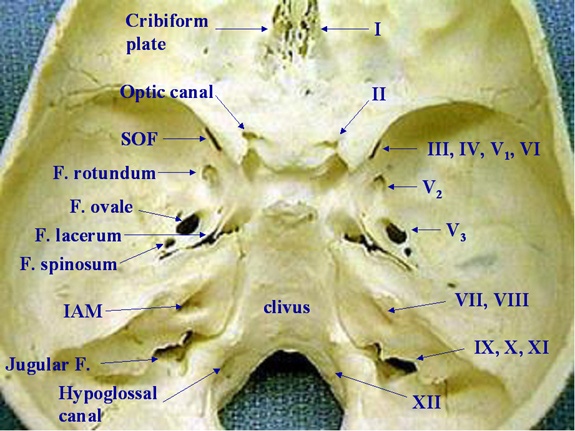 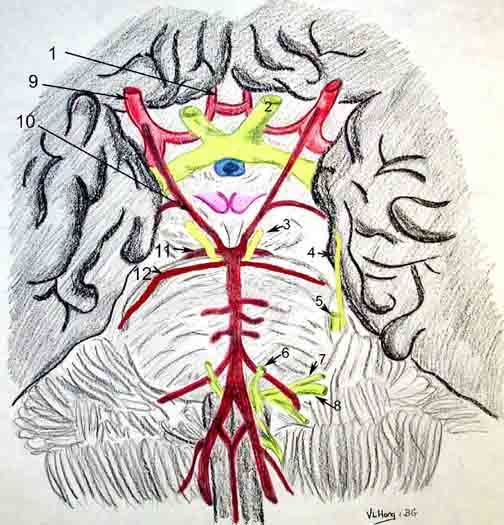 Cranial Nerves
CN 3 /4 / 6   Eyes:   PERRL  

CN 7  Face : symmetry 

CN  9/10/12 : Swallow, cough, Gag
Nursing Care
Head midline with HOB elevated 30º
↓ environmental stimuli
↓ painful stimuli 
Maintain normal Pao2 and Pc02
Carefully planned airway suctioning (preoxygenate)
Maintain normal temperature
Goals of Care
Prevent or reduce Secondary Injuries

Cerebral edema

Respiratory Failure

Herniation
Cerebral Edema
Cytotoxic Edema:

Intracellular swelling from hypoxia and ischemia
Cell wall Ionic pump is disrupted
Reflects cell death 
Not easy to treat
Cerebral Edema
Vasogenic Edema

Alteration in cell wall permeability
Protein rich plasma comes into brain cells
May develop from a hematoma
Easier to treat
Nursing Care
Avoid hypotension
CVP must be adequate to avoid hypotension with sedatives
Optimum blood pressure is patient specific
Know optimum for your patient
Fluid, diuretics and or vasoactive agents may be indicated
Nursing Care
Lab
Maintain normal glucose
Serum Na should be 140 -150
Serum Osmo should be 275-295
Hematocrit monitor for loss of blood
Airway Mangagement
Immobilization of cervical spine

Intubation (avoid Nasal intubation/NG placement with suspected basilar skull fracture)

Premedicate: Lidocaine 1- 2mg/kg

Thiopental 4-7mk/kg

Ketamine contraindicated

Adequate sedation and paralyzation post intubation
Cardiovascular Managment
Normotension is goal

Cerebral perfusion pressure (CPP) = MAP – ICP defines the pressure gradient of cerebral blood flow  (CBF)

Most studies suggest CPP at 70-80 mmhg

Use of hypertonic solutions is best vs. isotonic

Hypertension can be reflexive and tx could compromise CPP be careful (beta-blockers)
Cerebral Perfusion
↑ HOB, midline head and neck

Sedate and paralyze

Diuretics 

Mild hyperventilation Pa02 30-35 

Drain CSF

Barbituates ????? Reserved for intractable ↑ ICP

Treat seizures

Monitor for DIC (1/3 of head trauma pts.)
Extraventricular Drains
CSF drainage by EVD improves ICP

Able to continuously monitor ICP
Monitoring
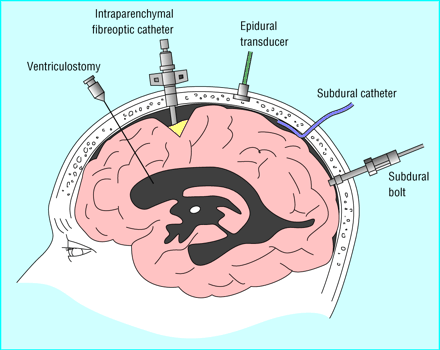